POWER  POINT
ADD  YOUR  TEXT
The story goes that some time ago, a man punished his 3-year-old daughter for wasting a roll of gold wrapping paper. Money was tight and he became infuriated when the child tried to decorate a box to put under the Christmas tree.
ADD  YOUR  TEXT
CONTENTS
Add  your  title  here  please
Add  your  title  here  please
Add  your  title  here  please
Add  your  title  here  please
Age has reached the end of the beginning of a word. May be guilty in his seems to passing a lot of different life became the appearance of the same day;
ADD  YOUR  TEXT  HERE
The end of our life, and can meet many things really do?
During my childhood, think lucky money and new clothes are necessary for New Year, but as the advance of the age, will be more and more found that those things are optional;
ADD  YOUR  TEXT  HERE
The end of our life, and can meet many things really do?
Add  your  title  here
If you think you are beaten, you are
If you think you dare not, you don't
If you want to win but think you can't
It's almost a cinch you won't
If you think you'll lose, you're lost
For out of the world we find
ADD  YOUR  TEXT  HERE
The end of our life, and can meet many things really do?
During my childhood, think lucky money and new clothes are necessary for New Year, but as the advance of the age, will be more and more found that those things are optional;
ADD  YOUR  TEXT  HERE
The end of our life, and can meet many things really do?
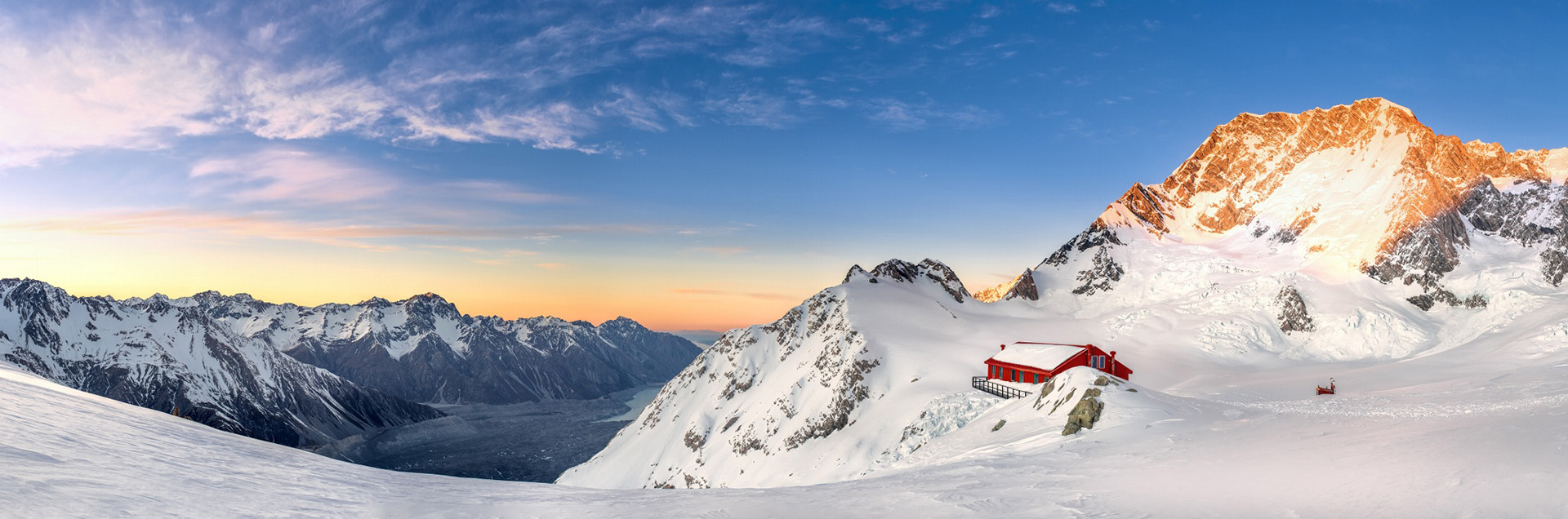 During my childhood, think lucky money and new clothes are necessary for New Year, but as the advance of the age, will be more and more found that those things are optional;
ADD  YOUR  TEXT
Add  your  title  here  please
Age has reached the end of the beginning of a word. May be guilty in his seems to passing a lot of different life became the appearance of the same day;
01
02
03
Age has reached the end of the beginning of a word. May be guilty in his seems to passing a lot of different life became the appearance of the same day;
Age has reached the end of the beginning of a word. May be guilty in his seems to passing a lot of different life became the appearance of the same day;
Age has reached the end of the beginning of a word. May be guilty in his seems to passing a lot of different life became the appearance of the same day;
Add  your  title  here
Add  your  title  here
Add  your  title  here
POWER  POINT
Success begins with a fellow's will
It's all in a state of mind.
Life's battles don't always go
To the stronger and faster man
Success begins with a fellow's will
It's all in a state of mind.
Life's battles don't always go
To the stronger and faster man
Success begins with a fellow's will
It's all in a state of mind.
Life's battles don't always go
To the stronger and faster man
Success begins with a fellow's will
It's all in a state of mind.
Life's battles don't always go
To the stronger and faster man
50%
22%
36%
TEXT
TEXT
TEXT
POWER  POINT
If you think you are beaten, you are, If you think you are beaten, you are, If you think you are beaten
If you think you dare not, you don't, If you think you dare not, you don't
If you want to win but think you can't
ADD  YOUR  TEXT  HERE
The end of our life, and can meet many things really do?
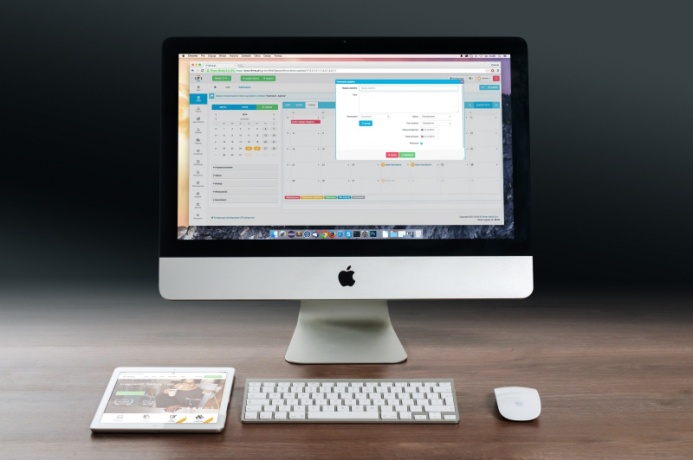 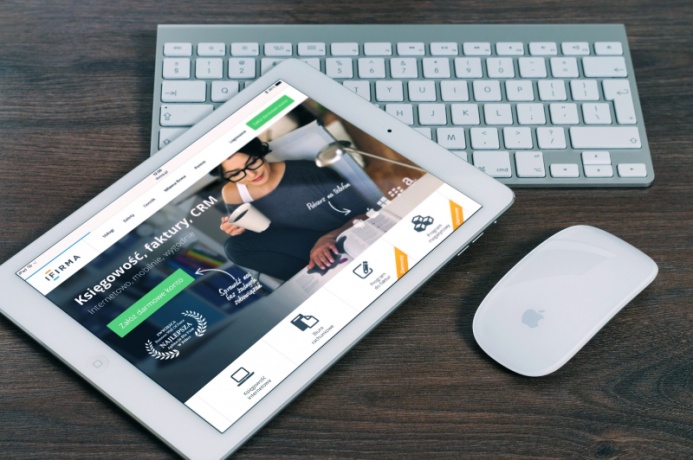 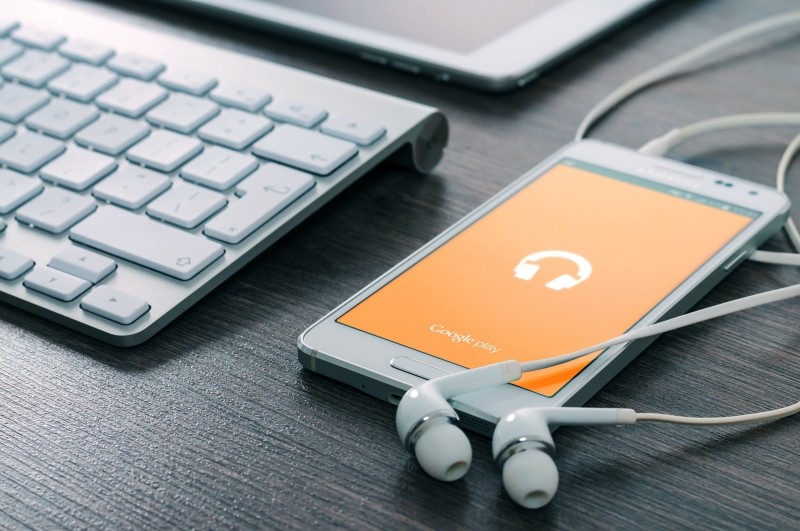 ADD  YOUR  TEXT
ADD  YOUR  TEXT
ADD  YOUR  TEXT
Success begins with a fellow's will
It's all in a state of mind.
Life's battles don't always go
To the stronger and faster man
Success begins with a fellow's will
It's all in a state of mind.
Life's battles don't always go
To the stronger and faster man
Success begins with a fellow's will
It's all in a state of mind.
Life's battles don't always go
To the stronger and faster man
ADD  YOUR  TEXT  HERE
The end of our life, and can meet many things really do?
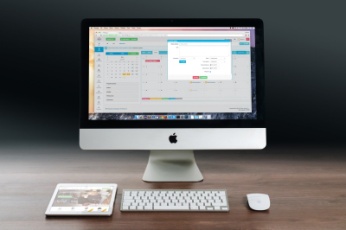 YOUR  TITLE
Age has reached the end of the beginning of a word. May be guilty in his seems to passing a lot of different life became the appearance of the same day;
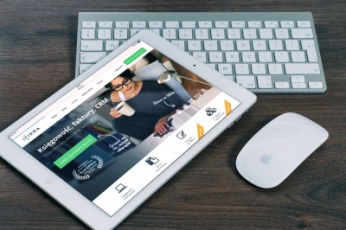 YOUR  TITLE
Age has reached the end of the beginning of a word. May be guilty in his seems to passing a lot of different life became the appearance of the same day;
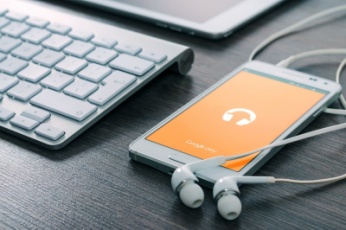 YOUR  TITLE
Age has reached the end of the beginning of a word. May be guilty in his seems to passing a lot of different life became the appearance of the same day;
Add  your  title  here  please
Age has reached the end of the beginning of a word. May be guilty in his seems to passing a lot of different life became the appearance of the same day;
ADD  YOUR  TEXT  HERE
The end of our life, and can meet many things really do?
Your  title
Success begins with a fellow's will
Your  title
Success begins with a fellow's will
Your  title
Success begins with a fellow's will
Your  title
Success begins with a fellow's will
Your  title
Success begins with a fellow's will
ADD  YOUR  TEXT  HERE
The end of our life, and can meet many things really do?
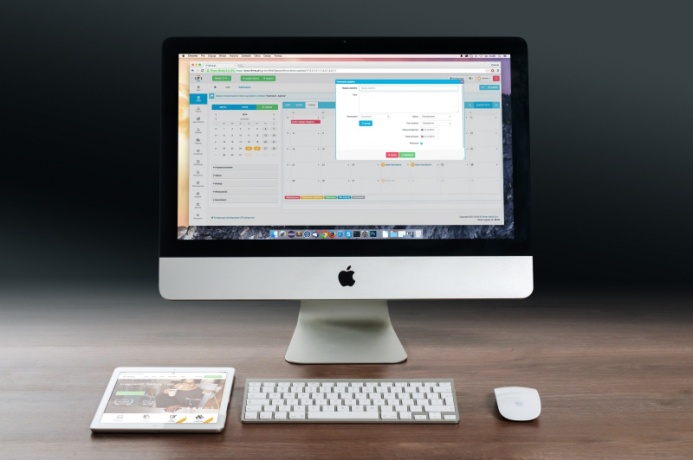 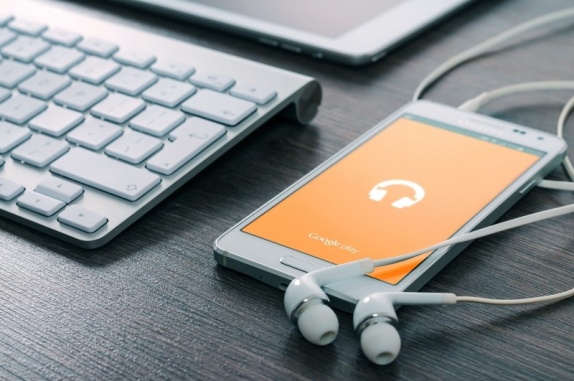 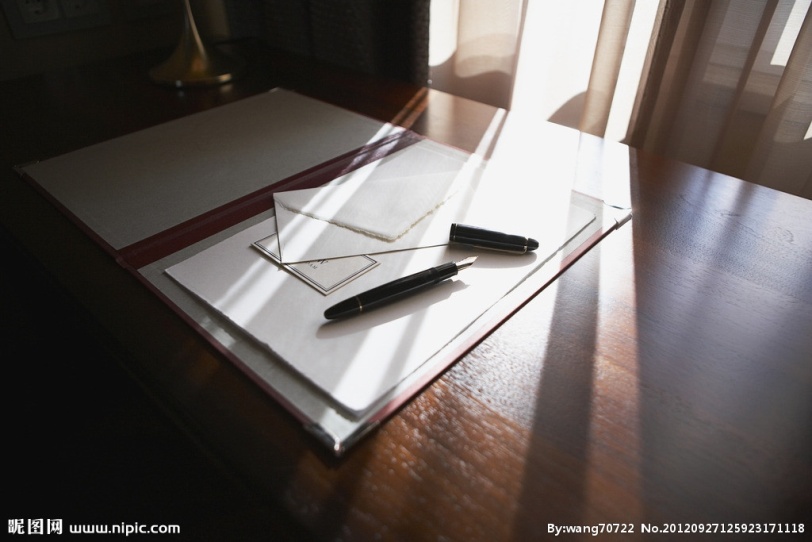 The text
The text
ADD  YOUR  TEXT  HERE
ADD  YOUR  TEXT  HERE
The text
The text
Age has reached the end of the beginning of a word. May be guilty in his seems to passing a lot of different life became the appearance of the same day;
Originally, this world, can produce a chemical reaction to an event, in addition to resolutely, have to do, and time.
ADD  YOUR  TEXT  HERE
The end of our life, and can meet many things really do?
80%
75%
Success begins with a fellow's will
It's all in a state of mind.
Success begins with a fellow's will
It's all in a state of mind.
ADD  YOUR  TEXT  HERE
The end of our life, and can meet many things really do?
ADD  YOUR  TEXT
ADD  YOUR  TEXT
ADD  YOUR  TEXT
ADD  YOUR  TEXT
Add  your  text  here
Add  your  text  here
Add  your  text  here
Add  your  text  here
Add  your  text  here
Add  your  text  here
Add  your  text  here
Add  your  text  here
Add  your  text  here
Add  your  text  here
Add  your  text  here
Add  your  text  here
Add  your  text  here
Add  your  text  here
Add  your  text  here
Add  your  text  here
ADD  YOUR  TEXT  HERE
The end of our life, and can meet many things really do?
Add  your  text  here  please
Add  your  text  here
Add  your  text  here  please
Add  your  text  here
Add  your  text  here
The  text
THANK  YOU
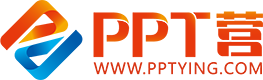 10000+套精品PPT模板全部免费下载
PPT营
www.pptying.com
[Speaker Notes: 模板来自于 https://www.pptying.com    【PPT营】]